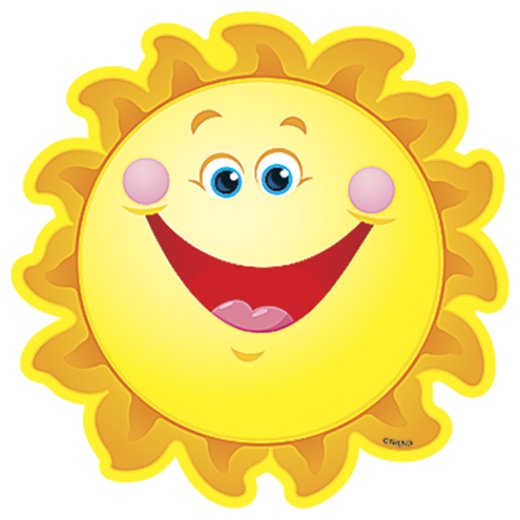 Elementos del cuento
Personajes Secundarios
Son las personas, animales o cosas, que participan, pero que no tiene un papel protagónico en el cuento; la historia no gira alrededor de ellos.
Ejemplo:
Gepetto, La bruja Malvada o Luz Mila.